SU8230 SEM Magnification Calibration Results, 2nd quarter (May’19-Aug’19)
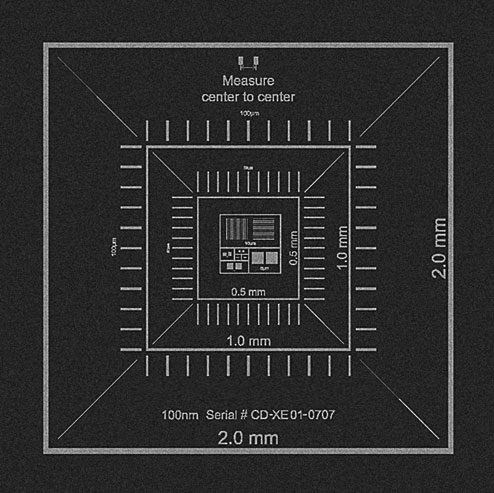 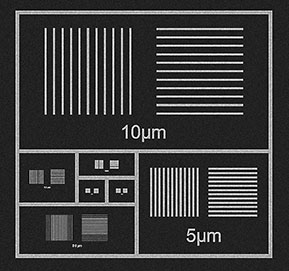